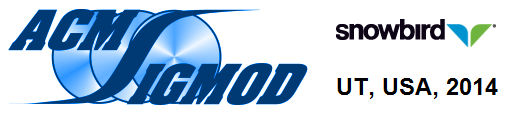 A Pivotal Prefix Based Filtering Algorithm for String Similarity Search
Dong Deng, Guoliang Li, Jianhua Feng
Database Group, Tsinghua University





Present by Dong Deng
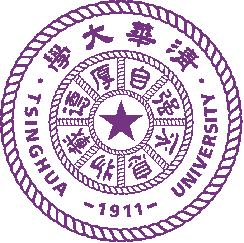 Search is Important
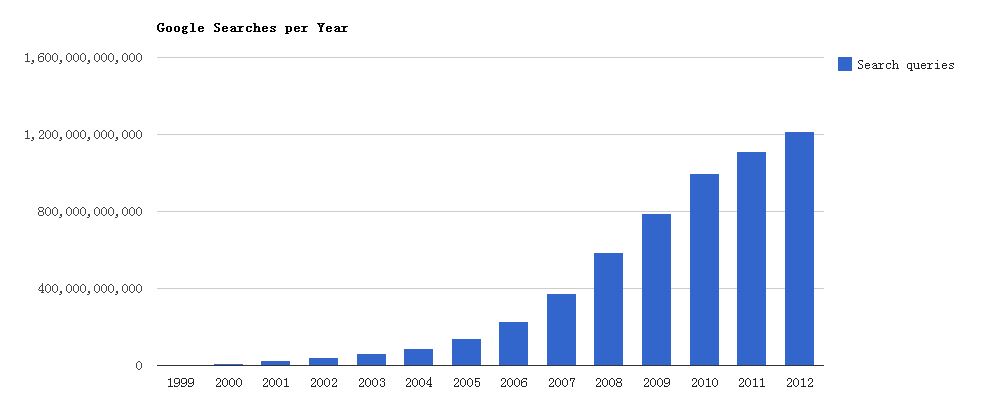 Google Searches per Year
Source: http://www.internetlivestats.com/google-search-statistics/
Speed Matters
Source:
Data is Dirty
DBLP Complete Search
Typos





Typo in “title”
Argyrios Zymnis
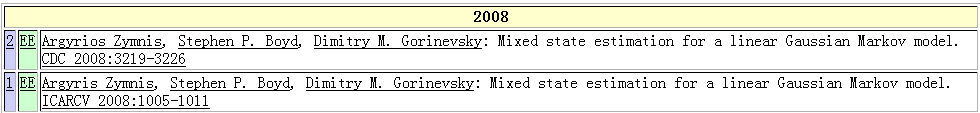 Argyris Zymnis
relaxed
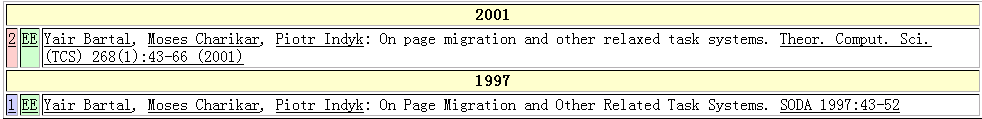 related
Similarity Search
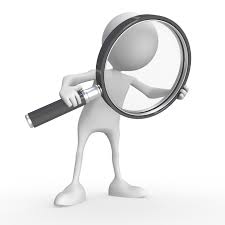 Query
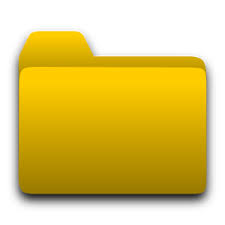 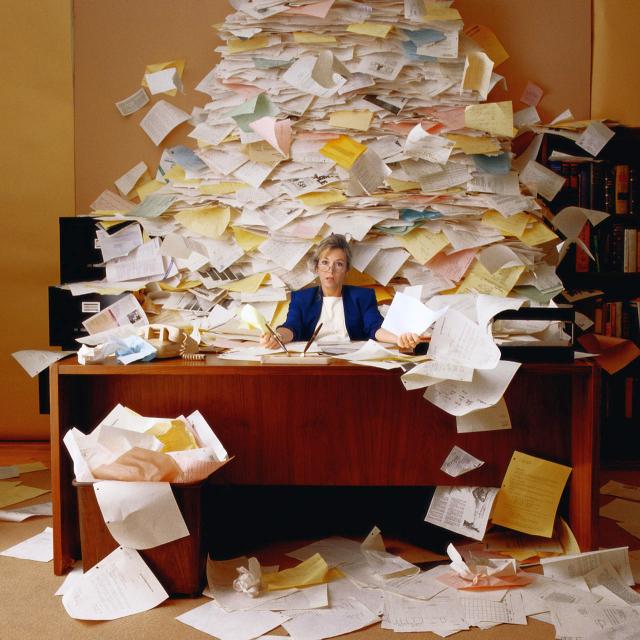 All the strings similar 
to the query
String Dataset
Edit Distance
ED(r, s): The min number of edit operations (insertion/deletion/substitution) needed to transform r to s.
For example:   ED(sigcom, sigmod) = 2
sigcom
substitute c with m
sigmom
substitute m with d
sigmod
Problem Definition
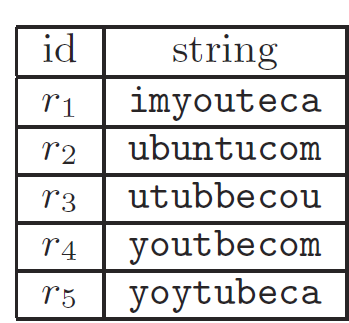 Query string 
s = “yotubecom” and τ = 2
ed(s, r4) <= 2
output r4 as a result
string dataset R
Application
Spell Checking
Copy Detection
Entity Linking
Bioinformatic
    ….
Challenge
Filter-and-Verification Framework
Filter:
Signature(s) ∩
Signature(r) = ϕ?
Verify:
ED(r,s) ≤ τ?
Query string s
No
Yes
Index
Results
Dataset R
Threshold τ
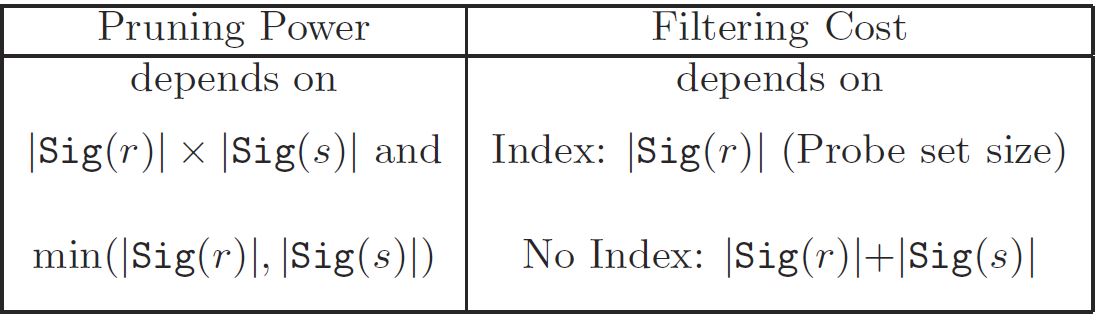 Preliminary: q-gram
q-gram of the substring with length q
youtbecom
yo
ou
2-gram
ut
tb
be
ec
co
om
Preliminary: q-gram
1 edit operation destroies at most q grams. 







τ edit operations destroy at most qτ grams.
if r and s have more than qτ mismatch grams, ED(r, s)>τ.
ecom
yout
d
d
d
yo
ou
ut
t
e
ec
co
om
Preliminary: Prefix Filter
Sort all q-grams by global ordering, such as idf
q(r) : The sorted q-gram set of string r
Pre(r)
suffix(r)
Pre(•) is the prefix of q(•)
|Pre(•)|= qτ+1
Pre(s)
q(s): The sorted q-gram set of string s
Prefix Filter:  If pre(r) ∩ pre(s) = ϕ, ED(r,s) > τ
Preliminary: Prefix Filter
Sort all q-grams by global ordering, such as idf
q(r) : The sorted q-gram set of string r
Pre(r)
suffix(r)
g1
g2
g5
g6
g11
g12
g13
>g10
>g10
>g10
>g10
>g10
>g10
Pre(•) is the prefix of q(•)
    |Pre(•)|= qτ+1
g3
g4
g7
g8
g9
g10
g12
Pre(s)
q(s): The sorted q-gram set of string s
Prefix Filter:  If pre(r) ∩ pre(s) = ϕ, ED(r,s) > τ
Preliminary: disjoint q-gram
One edit operation destroies at most 1 disjoint gram. 




τ edit operations destroy at most τ disjoint grams.
if r and s have more than τ mismatch disjoint grams, ED(r, s)> τ
ecom
yout
d
d
yo
ut
e
om
Pivotal Prefix Filter
Sort all q-grams by global ordering, such as idf
q(r) : The sorted q-gram set of string r
Pre(r)
suffix(r)
Piv(r)
Piv(•) is the pivotal prefix of q(•)
|Piv(•)|= τ+1 and the q-grams in Piv(•) are disjoint
Piv(s)
Pre(s)
q(s): The sorted q-gram set of string s
If piv(s) ∩ pre(r) = ϕ and piv(r) ∩ pre(s) = ϕ, ED(r,s) > τ
Pivotal Prefix Filter
Sort all q-grams by global ordering, such as idf
q(r) : The sorted q-gram set of string r
Pre(r)
suffix(r)
last(r)
g5
g8
g10
Piv(r)
Piv(•) is the pivotal prefix of q(•)
|Piv(•)|= τ+1 and the q-grams in Piv(•) are disjoint
Piv(s)
>g10
>g10
>g10
>g10
>g10
>g10
>g10
g1
g3
g6
g9
g11
g13
last(s)
Pre(s)
q(s): The sorted q-gram set of string s
Pivotal Prefix Filter: If last(s)> last(r) and piv(r) ∩ pre(s) = ϕ, ED(r,s) > τ
Pivotal Prefix Filter
Sort all q-grams by global ordering, such as idf
q(r) : The sorted q-gram set of string r
Pre(r)
suffix(r)
last(r)
g1
g4
g6
g9
g12
g13
>g10
>g10
>g10
>g10
>g10
>g10
>g10
Piv(r)
Piv(•) is the pivotal prefix of q(•)
|Piv(•)|= τ+1 and the q-grams in Piv(•) are disjoint
Piv(s)
g3
g7
g10
g11
last(s)
Pre(s)
q(s): The sorted q-gram set of string s
Pivotal Prefix Filter: If last(r)> last(s) and piv(s) ∩ pre(r) = ϕ, ED(r,s) > τ
Pivotal Prefix Filter
If last(r)> last(s) and piv(s) ∩ pre(r) = ϕ, ED(r,s) > τ
If last(s)> last(r) and piv(r) ∩ pre(s) = ϕ, ED(r,s) > τ 

Existence: There must exist τ+1 disjoint grams in the prefix

The Pivotal Prefix is a subset of the Prefix
The pivotal prefix filter dominates the prefix filter
Signature size are O(τ) and O(qτ) respectively
Related Work
Mismatch Filter [Xiao VLDB08]  : Shorten prefix length, but still O(qτ)
Qchunk Filter[Qin SIGMOD11]  : Shorten one to O(τ)  but increased the other one to O(l)
Adaptive Prefix[Wang SIGMOD12]
Increase prefix length to reduce candidate number
Orthogonal and can be integrated into our method
Flamingo[Li ICDE08]
Based on count filter. Accelerating counting process.
Orthogonal and can be integrated into our method
Pivotal Search Algorithm
Indexing
Build inverted indexes for both the prefix and the 
    pivotal prefix of the data strings
Querying
Generate prefix and pivotal prefix for the query string
Probe the prefix index with the pivotal prefix of the query
Probe the pivotal prefix index with the prefix of the query
Verify the candidates and output results
Pivotal Prefix Selection
Evaluating Different Pivotal Prefixes: 
The longer the inverted lists we probe, the more candidates we may have.
For query string:
For data string:
Optimal Pivotal Prefix Selection
Dynamic Programming:
Object: Select m=τ+1 optimal pivotal q-grams 
             from the first n=qτ+1 grams in the prefix
Select m-1 optimal pivotal q-grams from the first n-1 q-grams in prefix
Select as last pivotal q-gram
Optimal Pivotal Prefix Selection
Dynamic Programming:
Select m-1 optimal pivotal q-grams from the first n-2 q-grams
Select as last pivotal q-gram
Optimal Pivotal Prefix Selection
Dynamic Programming:
Select m-1 optimal pivotal q-grams from the first m-1 q-grams
Select as last pivotal q-gram
Recursive formula:
Filter-and-Verification Framework
Filter:
Signature(s) ∩
Signature(r) = ϕ?
Verify:
alignment filter?
If yes, ED(r,s) ≤ τ?
Query string s
No
Yes
Index
Results
Dataset R
Threshold τ
Alignment Filter
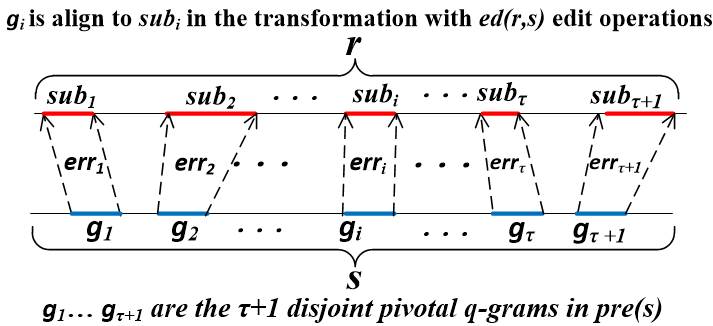 Alignment Filter
Substring edit distance (sed)
Alignment Filter
Experiments
Settings:
C++,  g++ 4.8.2 with -O3 flags
64bit Ubuntu Server 12.04 LTS version
Intel Xeon E5-2650 2.00GHz processor and 16GB memory.
Evaluating Pivotal Prefix Filter
Average Search Time
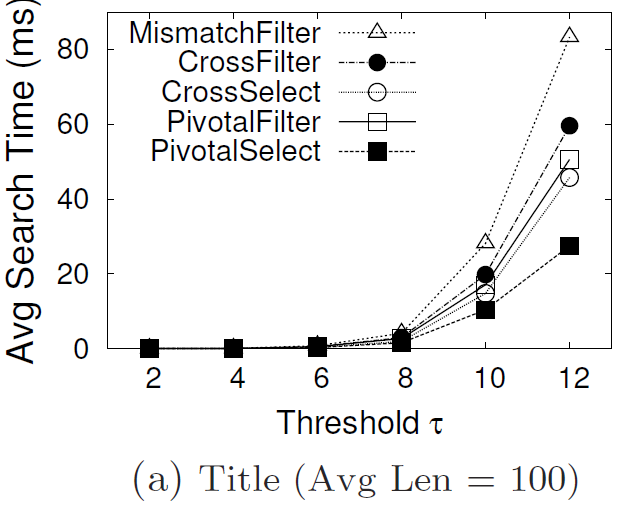 Mismatch:        From EDJoin
CrossFiler:        Cross Filter
PivotalFilter:    PivotalFilter
CrossSelect:     CrossFilter + Pivotal Prefix Selection
PivotalSearch: PivotalFilter + Pivotal Prefix Selection
Evaluating Pivotal Prefix Filter
Candidate Number
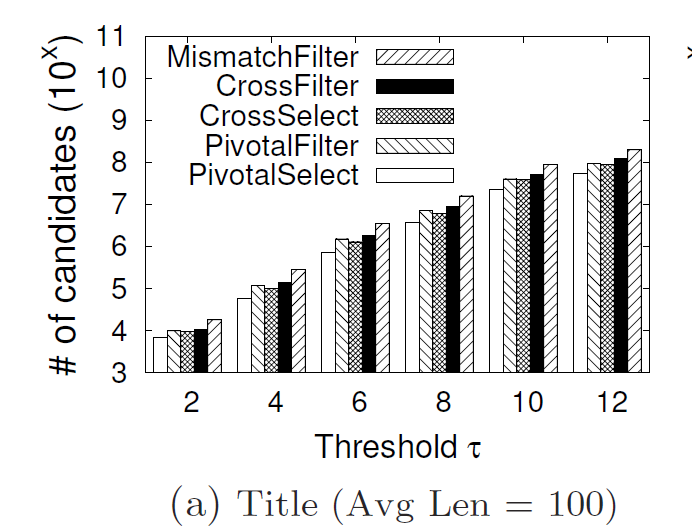 Mismatch:        From EDJoin
CrossFiler:        Cross Filter
PivotalFilter:    PivotalFilter
CrossSelect:     CrossFilter + Pivotal Prefix Selection
PivotalSearch: PivotalFilter + Pivotal Prefix Selection
Evaluating Alignment Filter
Average Search Time
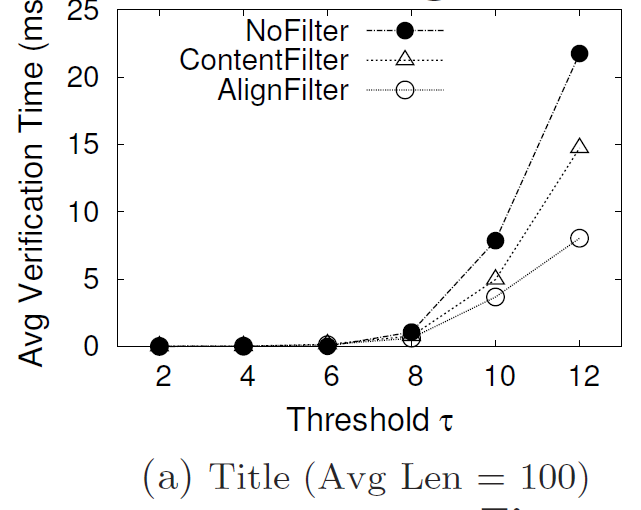 NoFilter:   without any filter
ContentFilter:    From EDJoin
AlignFilter:    Alignment Filter
Evaluating Alignment Filter
Candidate Number
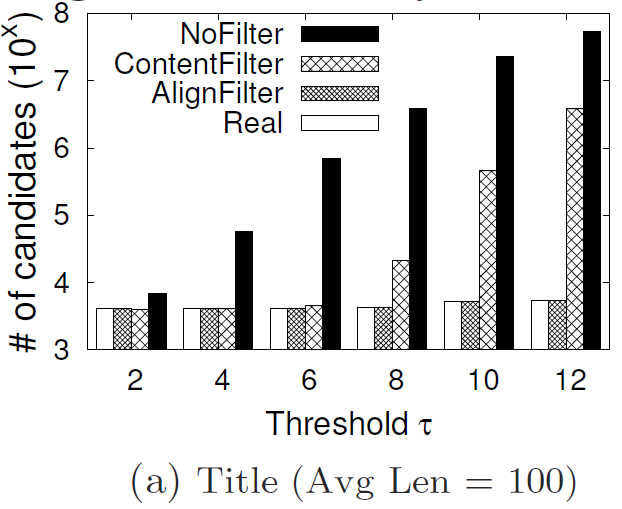 NoFilter:   without any filter
ContentFilter:    From EDJoin
AlignFilter:    Alignment Filter
Real:  Number of results
Comparison with State-of-the-arts
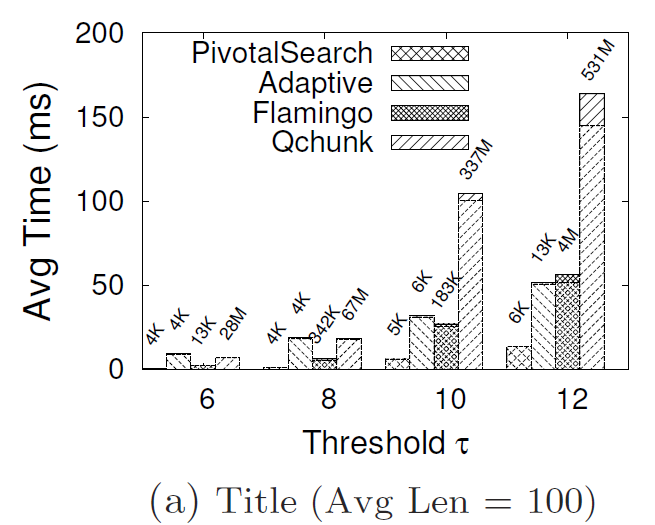 PivotalSearch: Our method
Adaptive: [Wang2012]
Flamingo: [Li2008]
Qchunk: [Qin 2011]
Scalability
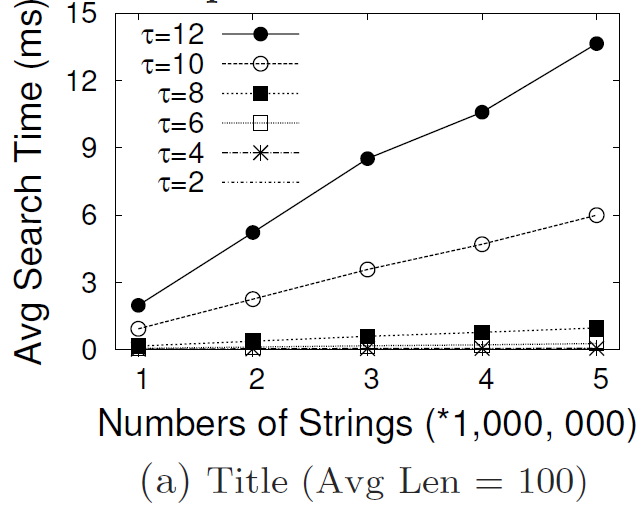 Conclusion
Pivotal prefix filter
Pivotal search algorithm
Optimal pivotal prefix selection
Alignment filter
Project hompage: http://dbgroup.cs.tsinghua.edu.cn/dd/pivotal.html
Thank youQ & A